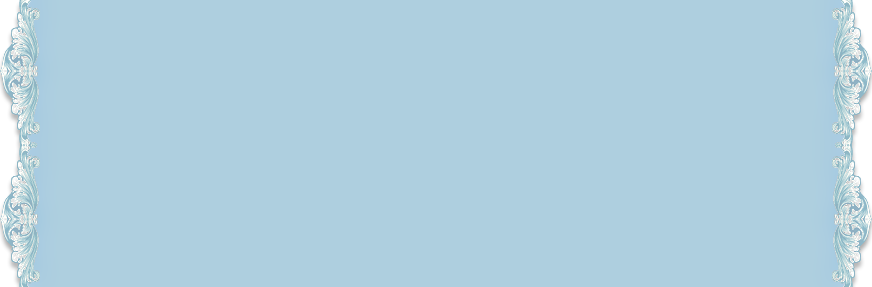 Уткина 
 Дарья,
     6 лет.


«Мои
стихи»

МБДОУ детский сад 
    «Дюймовочка»

      Г . Удомля.
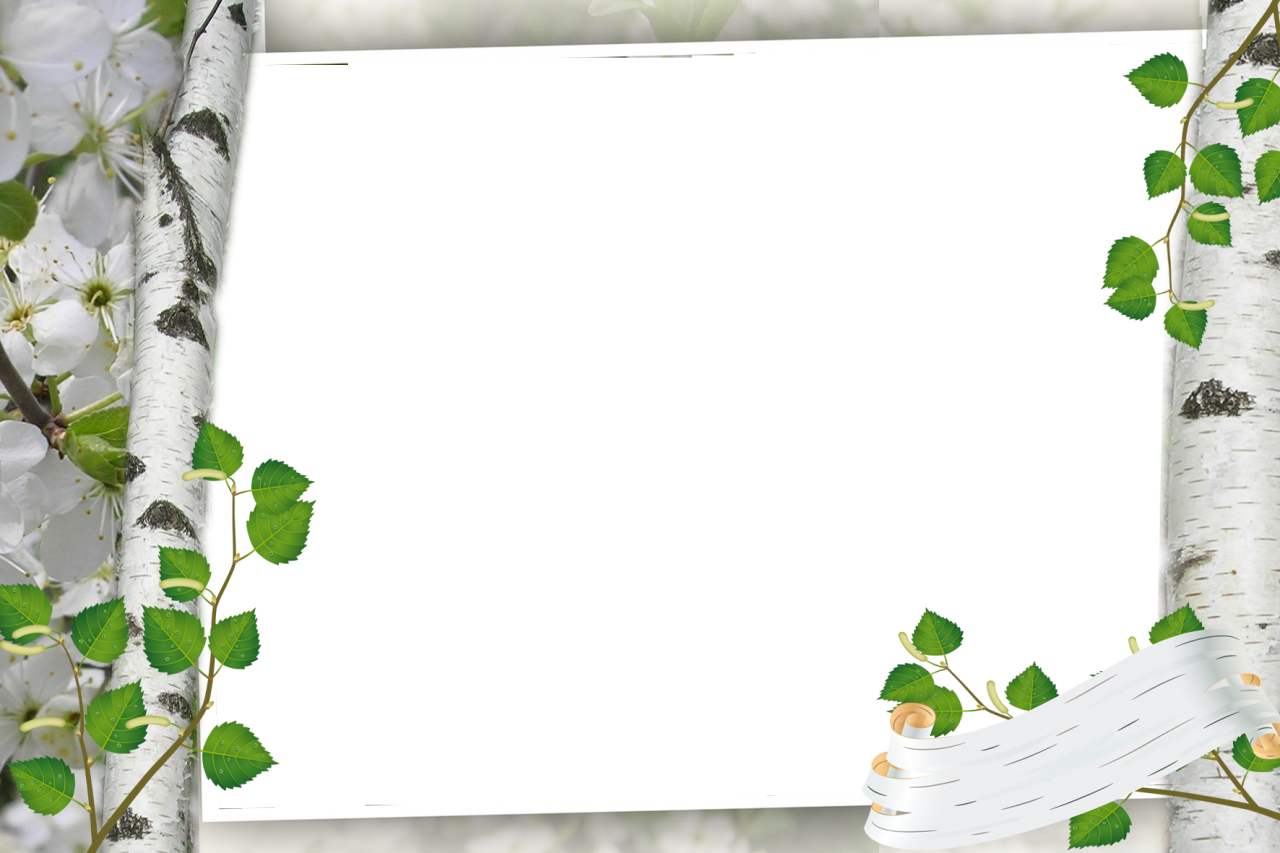 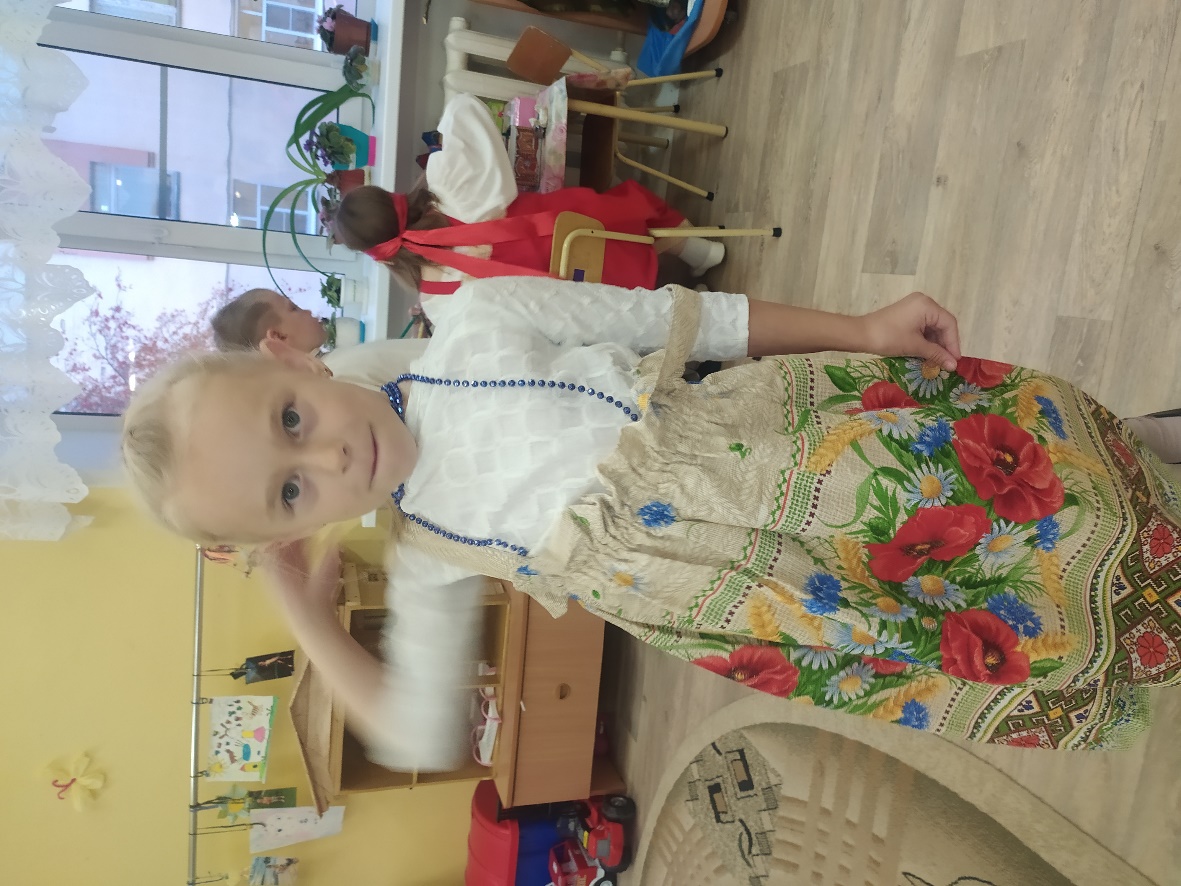 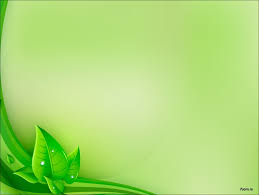 Ромашка.

     Зелёненький листочек,                                                                                            
    Белый лепесточек,                                                                               
    На ветру качаешься,                                                                            
    Как ты называешься?
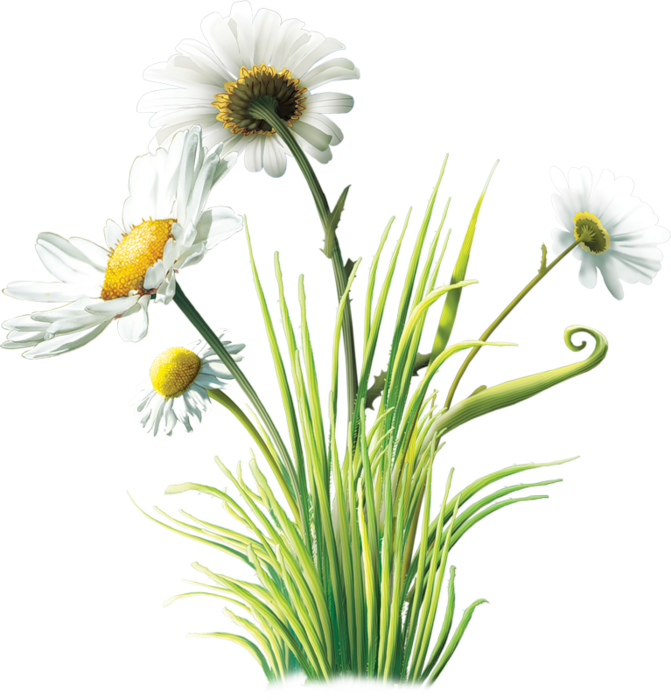 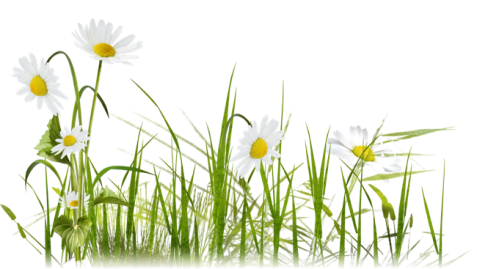 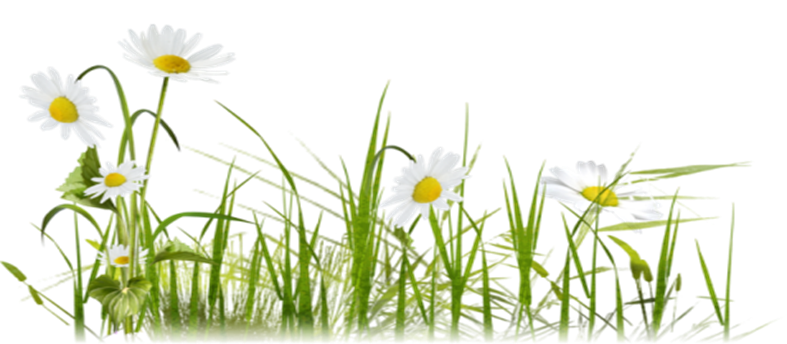 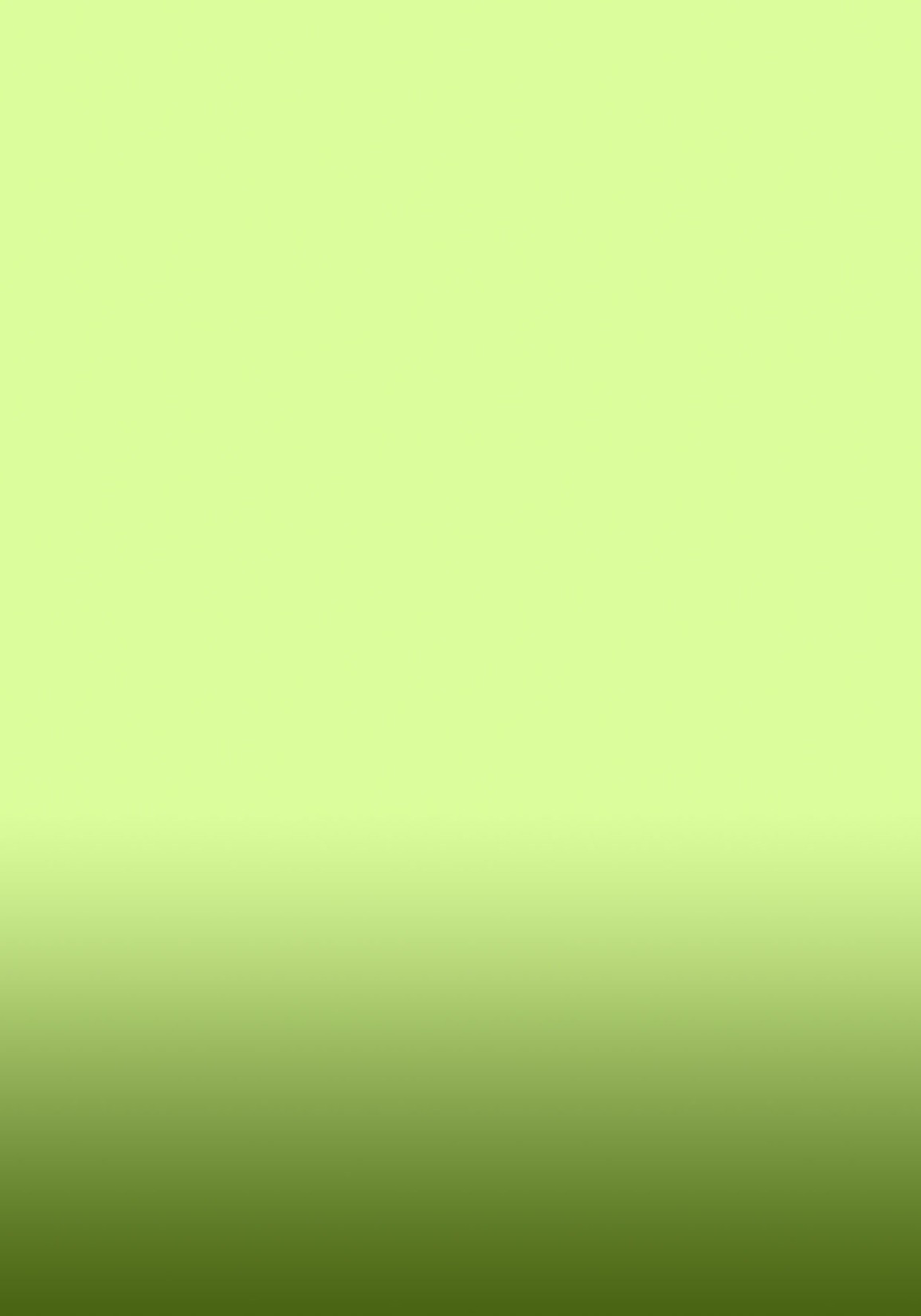 Крапива.

Злая крапива                                                                                Кусается больно.                                                                                 Её не едят                                                                              Ни жук, ни корова.
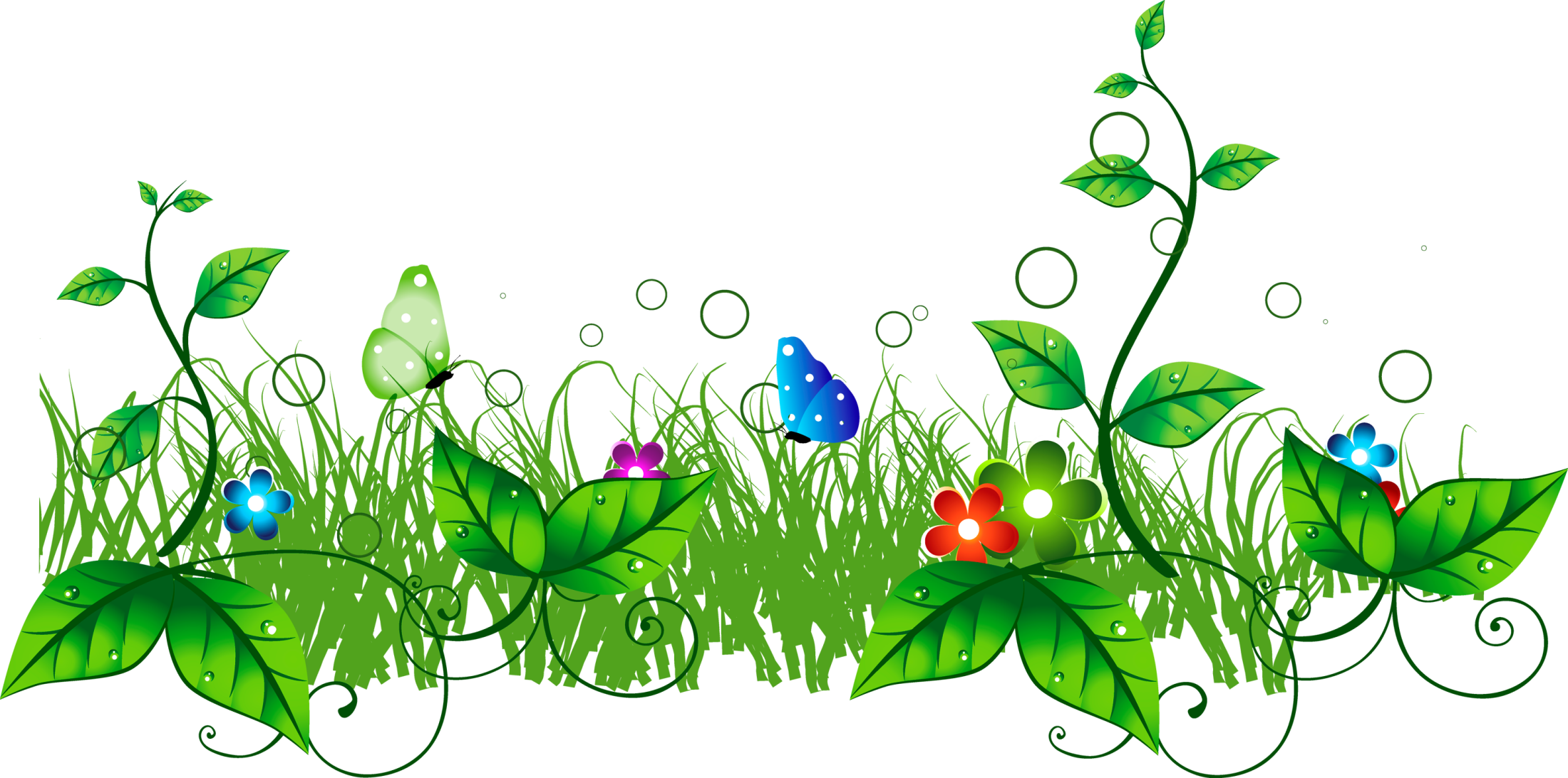 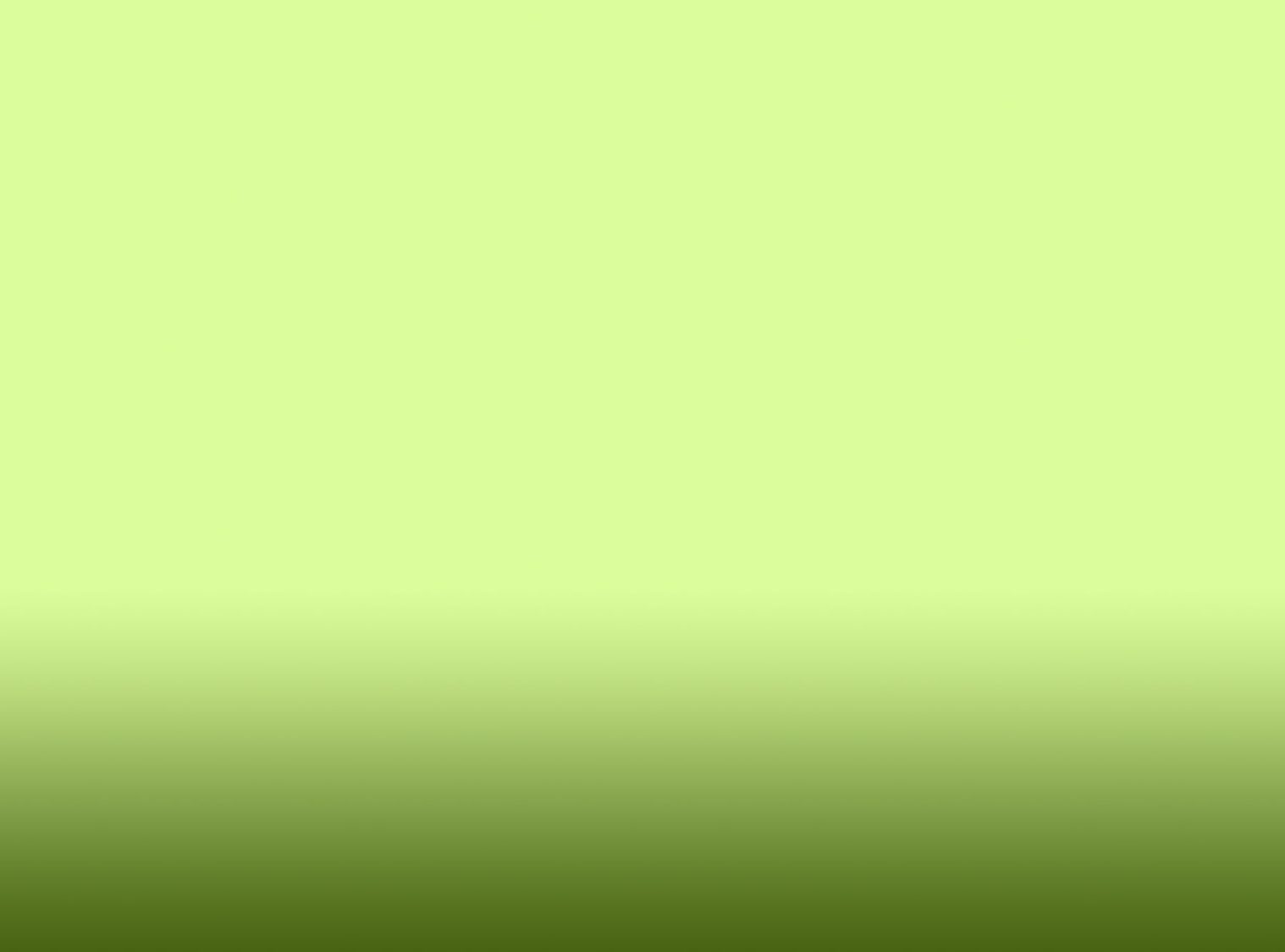 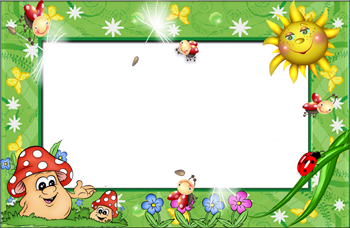 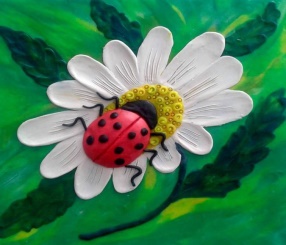 Бабочка – коробочка.

Бусинка на лапках
Ползает по травкам.
Вот дорожка на травинке
Карусель на паутинке.
На ветру качается,
Паучка пугается.
Ты не бойся: я иду,
Я сейчас тебя спасу.
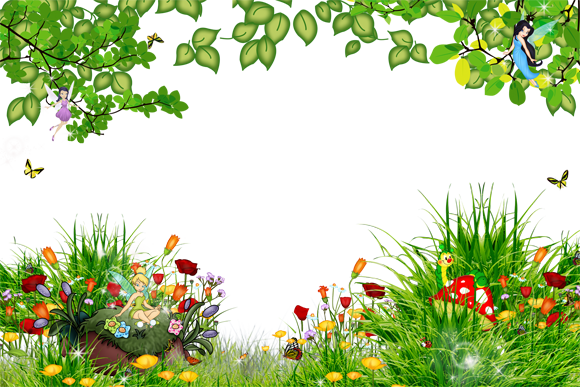 Вот зелёненький  кузнечик,
Он совсем как человечек.
Лапки – ножки по три в ряд
И коленками назад.
Только прыгать как кузнечик 
Не умеет человечек.
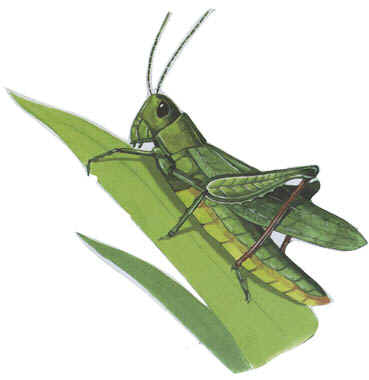